2025年3月3日
得意先様各位
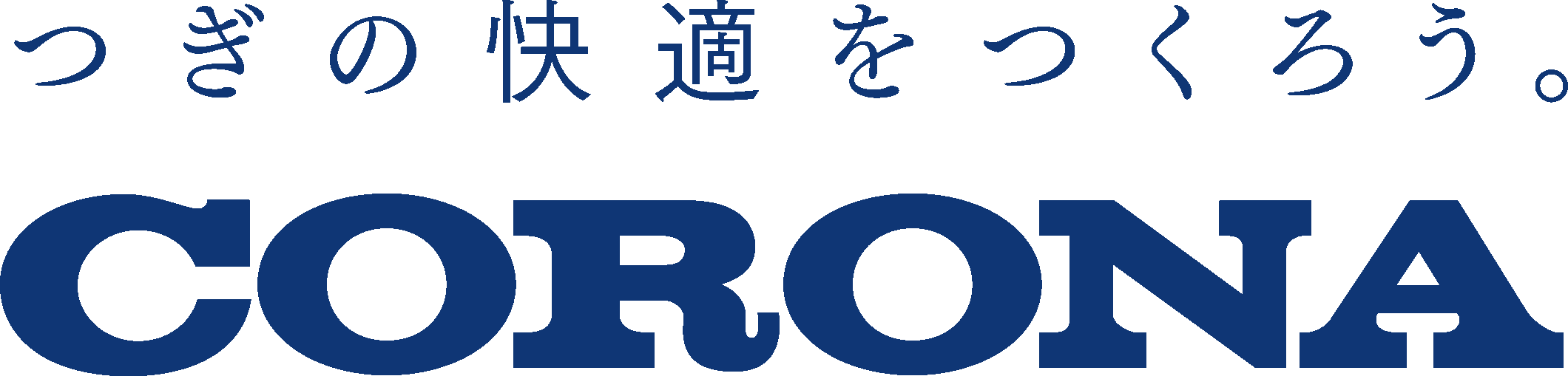 給湯省エネ2025事業が発表！
今後もエコキュートの導入または入替で
今後もエコキュートの導入または入替で
13万円/台
13万円/台
最
大
最
大
の補助金が受けられます。
の補助金が受けられます。
さらに、エコキュート導入と同時に
電気温水器や蓄熱暖房機を撤去すると
追加の補助が受けられます！
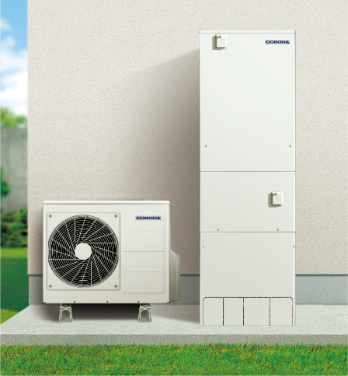 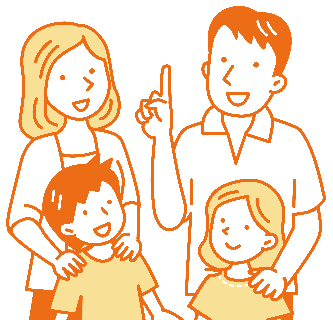 ※2025年3月3日 時点の情報です。内容が変更になる可能性があります。
高性能タイプや高圧力タイプ
マイクロバブルエコキュートまで、
幅広く補助金対象機種をご用意しており
ますので是非この機会にご検討ください。
エコキュートの性能・機能により、補助金額が変わります。
基本額 : 6万円/台…下記の省エネ目標基準値を達成したエコキュート
Ⓐ : 10万円/台… 「基本額」の条件を満たし、日中に沸上げる機能がありインターネットに接続可能なエコキュート
Ⓑ : 12万円/台… 補助金要件下限の機種と比べ、5％以上CO₂排出量が少ないエコキュート
Ⓐ＆Ⓑ : 13万円/台… ⒶとⒷの要件を満たすエコキュート
電気温水器の撤去で4万円/台 ・ 蓄熱暖房機の撤去で8万円/台
さらに！
エコキュート
導入と同時に
（高効率導入により、補助を受ける台数まで）
（上限2台まで）
の補助金が追加で加算されます！
■エコキュートの省エネ基準
※補助金対象となる詳しい型式は、裏面をご覧ください。
＜参考＞
「高効率給湯器導入促進による家庭部門の省エネルギー推進事業」は、⾼効率給湯器の導⼊⽀援を⾏い、
  その普及拡⼤により、「2030年度におけるエネルギー需給の⾒通し」の達成に寄与することを⽬的とした事業です。
  この度、その後継事業が発表されました。
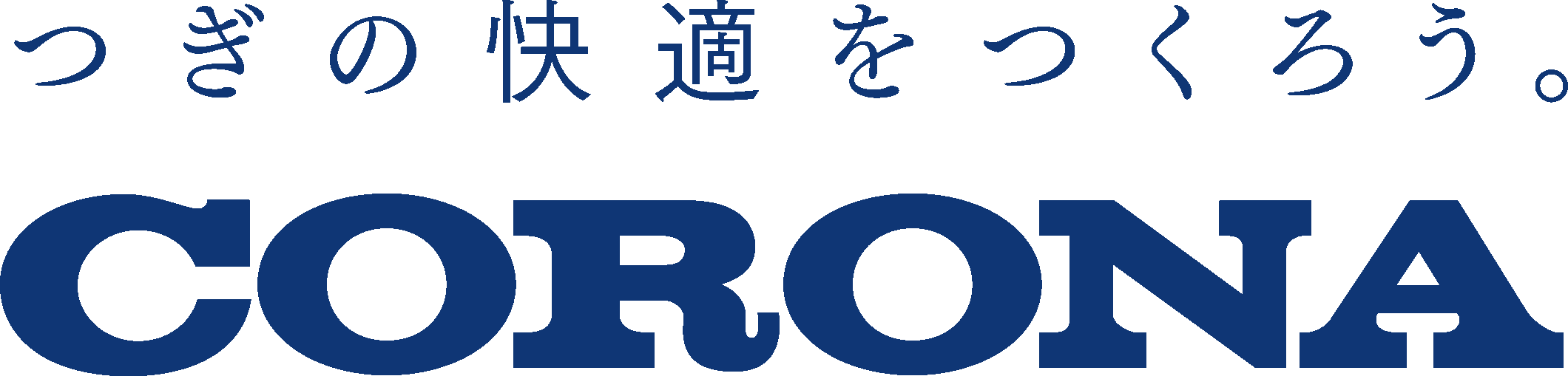 ■コロナエコキュートの補助額一覧
※1：こちらの商品は、台所リモコンのみ付属する製品です。
■機器の導入に加えて、以下を実施
※2025年3月3日 時点の情報です。内容が変更になる可能性があります。
※2：高効率導入により、補助を受ける台数まで。
■対象期間等
■2024年11月22日以降に工事着手したもの
■申請書類は給湯省エネ2024事業と同様の見込み

詳しくは、「給湯省エネ2025事業について」公式HPをご覧ください。
電気温水器から
当社プレミアムエコキュート
（CHP-HXE37AZ1）に入替えると
17万円の補助がでます。
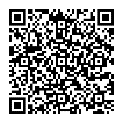 給湯省エネ2025事業【公式】　https://kyutou-shoene2025.meti.go.jp/
■事業スキーム
消費者等に対し、家庭でのエネルギー消費量を削減するために
必要な高効率給湯器の導入に係る費用を補助。
※申請手続きは、消費者等と契約の締結等を行った民間企業が行い、補助金交付を受け、交付された補助金を消費者等に還元する。
国
補助金分還元
補助（定額）
補助（定額）
補助事業者
（民間団体等）
間接補助事業者
（民間企業等）
消費者等